ĐỌC
[Speaker Notes: Bài giảng thiết kế bởi: Hương Thảo - tranthao121006@gmail.com]
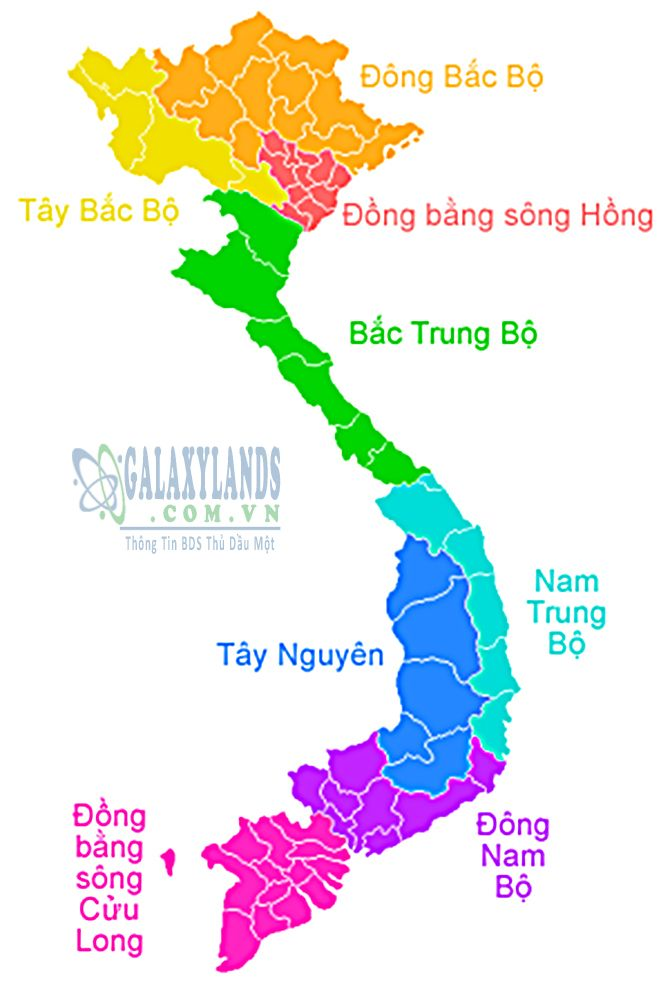 Nước nào hình thể cong cong,Giống như chữ S, biển Đông xanh màu.Từ Nam Quan đến Cà Mau,Quê hương một dải không đâu đẹp bằng.Bạn ơi có biết hay chăng,Một miền đất nước đố rằng: Nước chi?
Việt Nam
Đầu tiên là mạn Bắc phần,
Thành phố nào tuổi đã gần nghìn năm.
Thăng Long một thuở xa xăm,
Thủ đô của nước Việt Nam bây giờ?
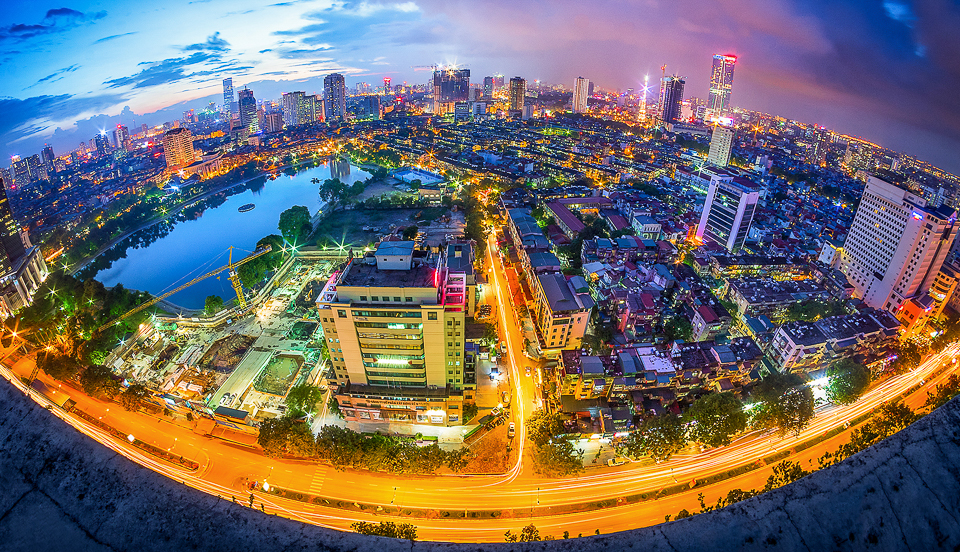 Thành phố Hà Nội
TRÊN CÁC MIỀN ĐẤT NƯỚC
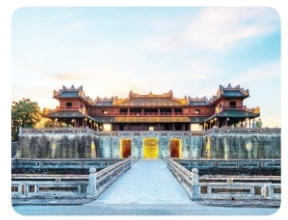 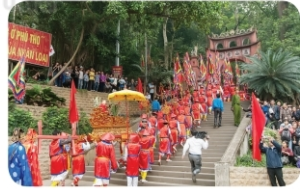 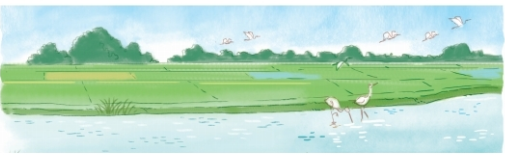 TRÊN CÁC MIỀN ĐẤT NƯỚC
      Đất nước Việt Nam thật tươi đẹp. Hãy cùng nhau đi thăm các miền đất nước qua những câu ca dao.
      Đầu tiên, chúng ta sẽ đến Phú Thọ, miền Bắc nước ta, nơi có đền thờ Vua Hùng, nơi gọi là “quê cha đất tổ”:
      Dù ai đi ngược về xuôi
Nhớ ngày Giỗ Tổ mùng Mười tháng Ba.
      Tiếp đến, chúng ta cùng vào miền Trung:
                       Đường vô xứ Nghệ quanh quanh
                  Non xanh nước biếc như tranh họa đồ.
      Và chúng ra cùng khám phá miền đất Nam Bộ:
                    Đồng Tháp Mười cò bay thẳng cánh
                    Nước Tháp Mười lóng lánh cá tôm.
      Vậy là chúng ta đã đi qua ba miền Bắc, Trung, Nam của đất nước. Nơi nào cũng để lại biết bao tình cảm mến thương. 
(Thùy Dương tổng hợp)
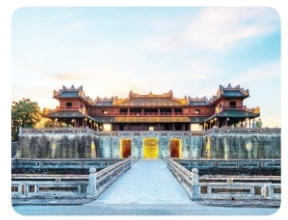 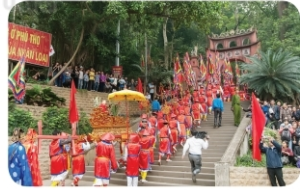 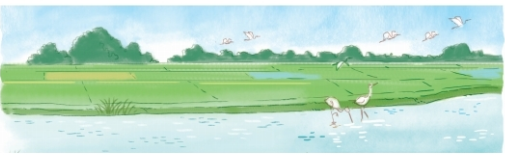 [Speaker Notes: Bài giảng thiết kế bởi: Hương Thảo - tranthao121006@gmail.com]
TRÊN CÁC MIỀN ĐẤT NƯỚC
      Đất nước Việt Nam thật tươi đẹp. Hãy cùng nhau đi thăm các miền đất nước qua những câu ca dao.
      Đầu tiên, chúng ta sẽ đến Phú Thọ, miền Bắc nước ta, nơi có đền thờ Vua Hùng, nơi gọi là “quê cha đất tổ”:
      Dù ai đi ngược về xuôi
Nhớ ngày Giỗ Tổ mùng Mười tháng Ba.
      Tiếp đến, chúng ta cùng vào miền Trung:
                       Đường vô xứ Nghệ quanh quanh
                  Non xanh nước biếc như tranh họa đồ.
      Và chúng ra cùng khám phá miền đất Nam Bộ:
                    Đồng Tháp Mười cò bay thẳng cánh
                    Nước Tháp Mười lóng lánh cá tôm.
      Vậy là chúng ta đã đi qua ba miền Bắc, Trung, Nam của đất nước. Nơi nào cũng để lại biết bao tình cảm mến thương. 
(Thùy Dương tổng hợp)
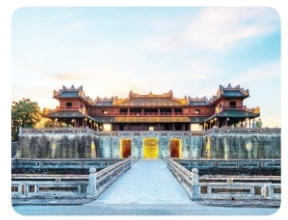 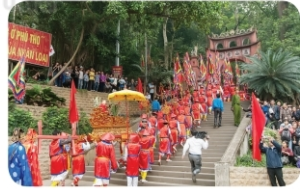 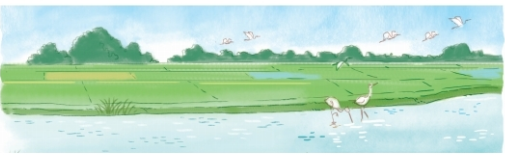 [Speaker Notes: Bài giảng thiết kế bởi: Hương Thảo - tranthao121006@gmail.com]
LUYỆN ĐỌC TỪ NGỮ KHÓ
đi ngược về xuôi, tranh họa đồ, khám phá, lóng lánh
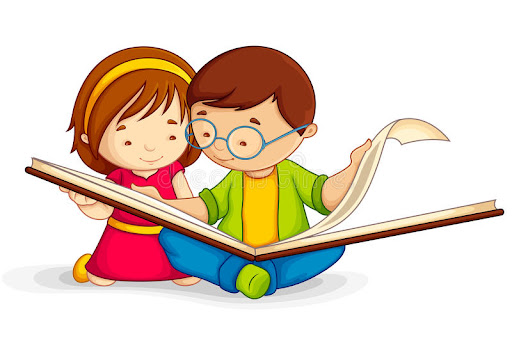 LUYỆN ĐỌC CÂU
Đồng Tháp Mười cò bay thẳng cánh
Nước Tháp Mười lóng lánh cá tôm.
Vậy là chúng ta đã đi qua ba miền Bắc, Trung, Nam của đất nước.
Từ ngữ:
Ca dao:
thơ do nhân dân sáng tác, được truyền miệng.
Xứ Huế:
Chỉ Thừa Thiên – Huế ngày nay, thuộc miền Trung.
Tranh họa đồ:
tranh vẽ cảnh vật, sông núi.
Đồng Tháp Mười:
tên vùng đất trũng rộng lớn ở miền Nam.
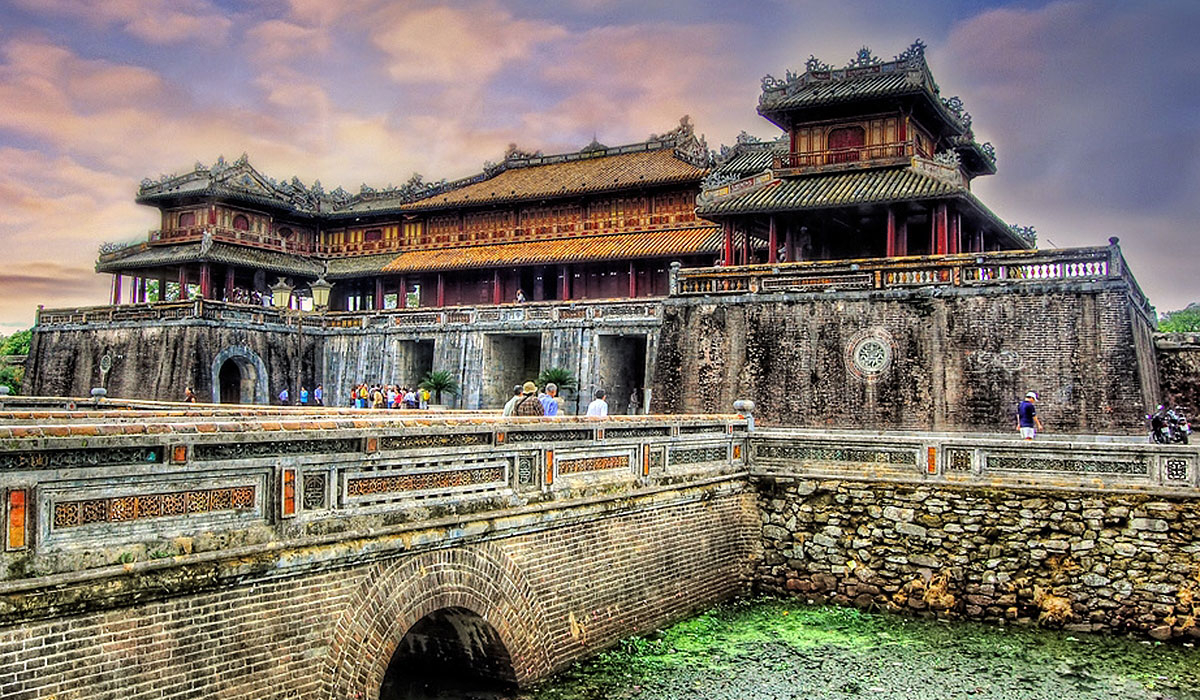 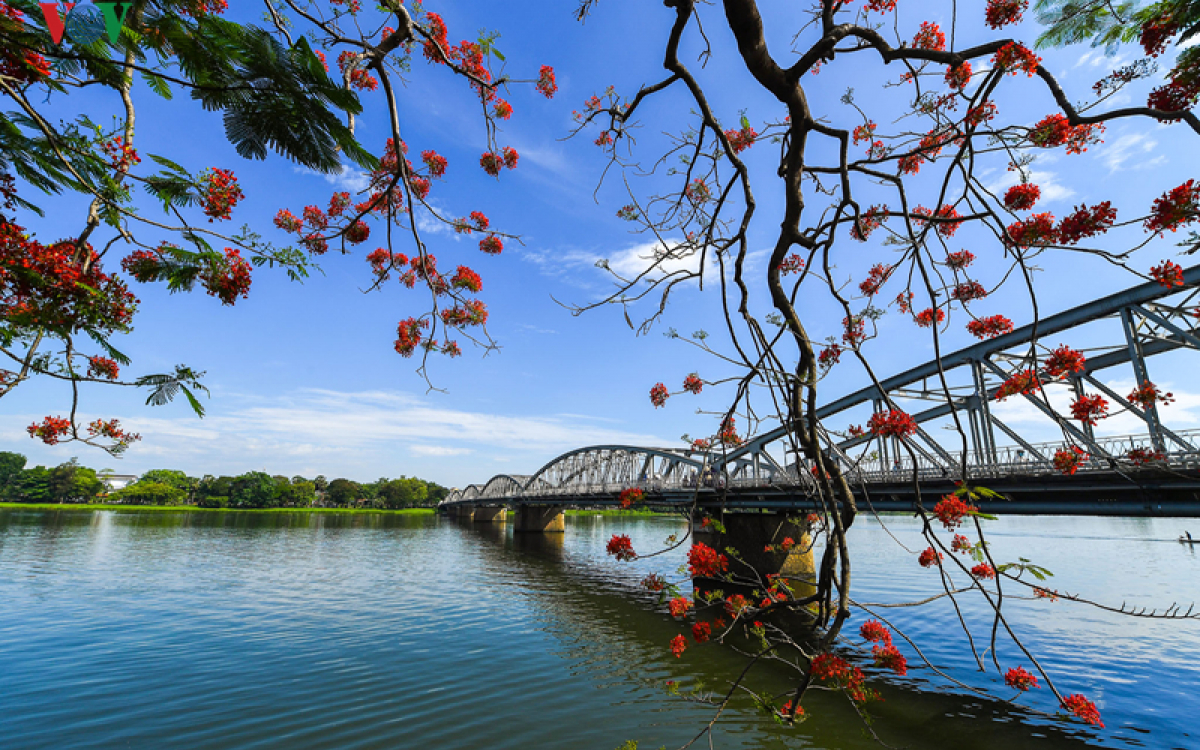 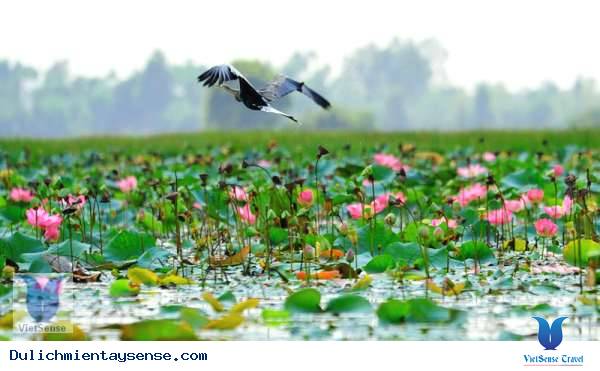 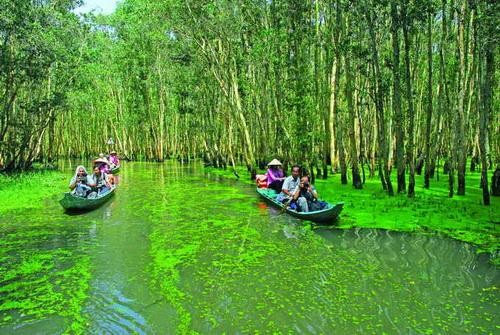 LUYỆN ĐỌC THEO NHÓM 3
TRÊN CÁC MIỀN ĐẤT NƯỚC
      Đất nước Việt Nam thật tươi đẹp. Hãy cùng nhau đi thăm các miền đất nước qua những câu ca dao.
      Đầu tiên, chúng ta sẽ đến Phú Thọ, miền Bắc nước ta, nơi có đền thờ Vua Hùng, nơi gọi là “quê cha đất tổ”:
      Dù ai đi ngược về xuôi
Nhớ ngày Giỗ Tổ mùng Mười tháng Ba.
      Tiếp đến, chúng ta cùng vào miền Trung:
                       Đường vô xứ Nghệ quanh quanh
                  Non xanh nước biếc như tranh họa đồ.
      Và chúng ra cùng khám phá miền đất Nam Bộ:
                    Đồng Tháp Mười cò bay thẳng cánh
                    Nước Tháp Mười lóng lánh cá tôm.
      Vậy là chúng ta đã đi qua ba miền Bắc, Trung, Nam của đất nước. Nơi nào cũng để lại biết bao tình cảm mến thương. 
(Thùy Dương tổng hợp)
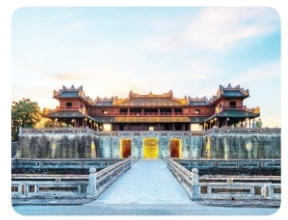 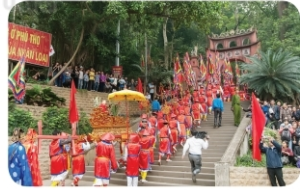 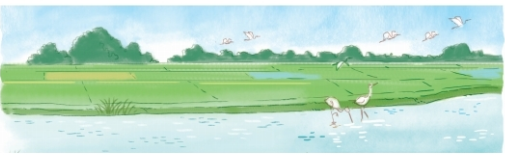 [Speaker Notes: Bài giảng thiết kế bởi: Hương Thảo - tranthao121006@gmail.com]
LUYỆN ĐỌC CẢ BÀI
TRÊN CÁC MIỀN ĐẤT NƯỚC
      Đất nước Việt Nam thật tươi đẹp. Hãy cùng nhau đi thăm các miền đất nước qua những câu ca dao.
      Đầu tiên, chúng ta sẽ đến Phú Thọ, miền Bắc nước ta, nơi có đền thờ Vua Hùng, nơi gọi là “quê cha đất tổ”:
      Dù ai đi ngược về xuôi
Nhớ ngày Giỗ Tổ mùng Mười tháng Ba.
      Tiếp đến, chúng ta cùng vào miền Trung:
                       Đường vô xứ Nghệ quanh quanh
                  Non xanh nước biếc như tranh họa đồ.
      Và chúng ra cùng khám phá miền đất Nam Bộ:
                    Đồng Tháp Mười cò bay thẳng cánh
                    Nước Tháp Mười lóng lánh cá tôm.
      Vậy là chúng ta đã đi qua ba miền Bắc, Trung, Nam của đất nước. Nơi nào cũng để lại biết bao tình cảm mến thương. 
(Thùy Dương tổng hợp)
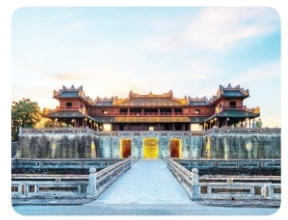 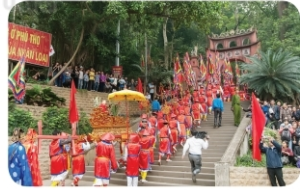 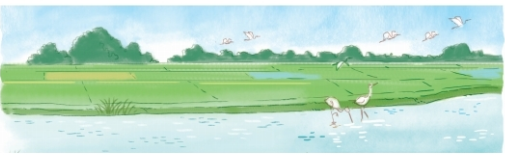 [Speaker Notes: Bài giảng thiết kế bởi: Hương Thảo - tranthao121006@gmail.com]
TÌM HIỂU BÀI
Đất nước Việt Nam thật tươi đẹp. Hãy cùng nhau đi thăm các miền đất nước qua những câu ca dao.
      Đầu tiên, chúng ta sẽ đến Phú Thọ, miền Bắc nước ta, nơi có đền thờ Vua Hùng, nơi gọi là “quê cha đất tổ”:
      Dù ai đi ngược về xuôi
Nhớ ngày Giỗ Tổ mùng Mười tháng Ba.
      Tiếp đến, chúng ta cùng vào miền Trung:
              Đường vô xứ Nghệ quanh quanh
     Non xanh nước biếc như tranh họa đồ.
      Và chúng ra cùng khám phá miền đất Nam Bộ:
       Đồng Tháp Mười cò bay thẳng cánh
      Nước Tháp Mười lóng lánh cá tôm.
      Vậy là chúng ta đã đi qua ba miền Bắc, Trung, Nam của đất nước. Nơi nào cũng để lại biết bao tình cảm mến thương.
- Tìm các câu thơ nói về?
 a. Xứ Nghệ
b. Ngày Giỗ Tổ Hùng Vương
c. Đồng Tháp Mười
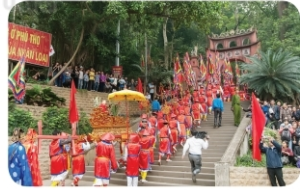 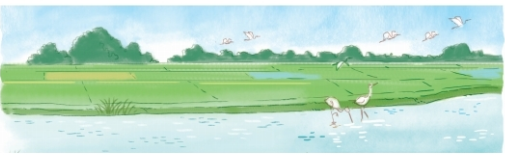 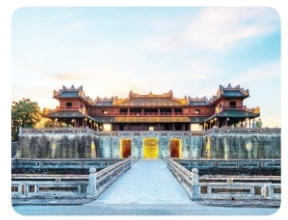 Đất nước Việt Nam thật tươi đẹp. Hãy cùng nhau đi thăm các miền đất nước qua những câu ca dao.
      Đầu tiên, chúng ta sẽ đến Phú Thọ, miền Bắc nước ta, nơi có đền thờ Vua Hùng, nơi gọi là “quê cha đất tổ”:
      Dù ai đi ngược về xuôi
Nhớ ngày Giỗ Tổ mùng Mười tháng Ba.
      Tiếp đến, chúng ta cùng vào miền Trung:
              Đường vô xứ Nghệ quanh quanh
     Non xanh nước biếc như tranh họa đồ.
      Và chúng ra cùng khám phá miền đất Nam Bộ:
       Đồng Tháp Mười cò bay thẳng cánh
      Nước Tháp Mười lóng lánh cá tôm.
      Vậy là chúng ta đã đi qua ba miền Bắc, Trung, Nam của đất nước. Nơi nào cũng để lại biết bao tình cảm mến thương.
- Ngày Giỗ Tổ Hùng Vương là ngày nào?
Ngày Giỗ Tổ Hùng Vương là ngày 10 tháng 3 (Âm lịch)
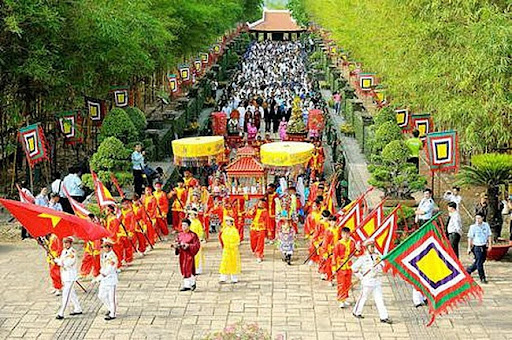 Đất nước Việt Nam thật tươi đẹp. Hãy cùng nhau đi thăm các miền đất nước qua những câu ca dao.
      Đầu tiên, chúng ta sẽ đến Phú Thọ, miền Bắc nước ta, nơi có đền thờ Vua Hùng, nơi gọi là “quê cha đất tổ”:
      Dù ai đi ngược về xuôi
Nhớ ngày Giỗ Tổ mùng Mười tháng Ba.
      Tiếp đến, chúng ta cùng vào miền Trung:
              Đường vô xứ Nghệ quanh quanh
     Non xanh nước biếc như tranh họa đồ.
      Và chúng ra cùng khám phá miền đất Nam Bộ:
       Đồng Tháp Mười cò bay thẳng cánh
      Nước Tháp Mười lóng lánh cá tôm.
      Vậy là chúng ta đã đi qua ba miền Bắc, Trung, Nam của đất nước. Nơi nào cũng để lại biết bao tình cảm mến thương.
- Tìm từ ngữ miêu tả vẻ đẹp của xứ Huế?
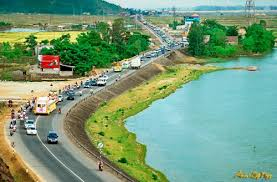 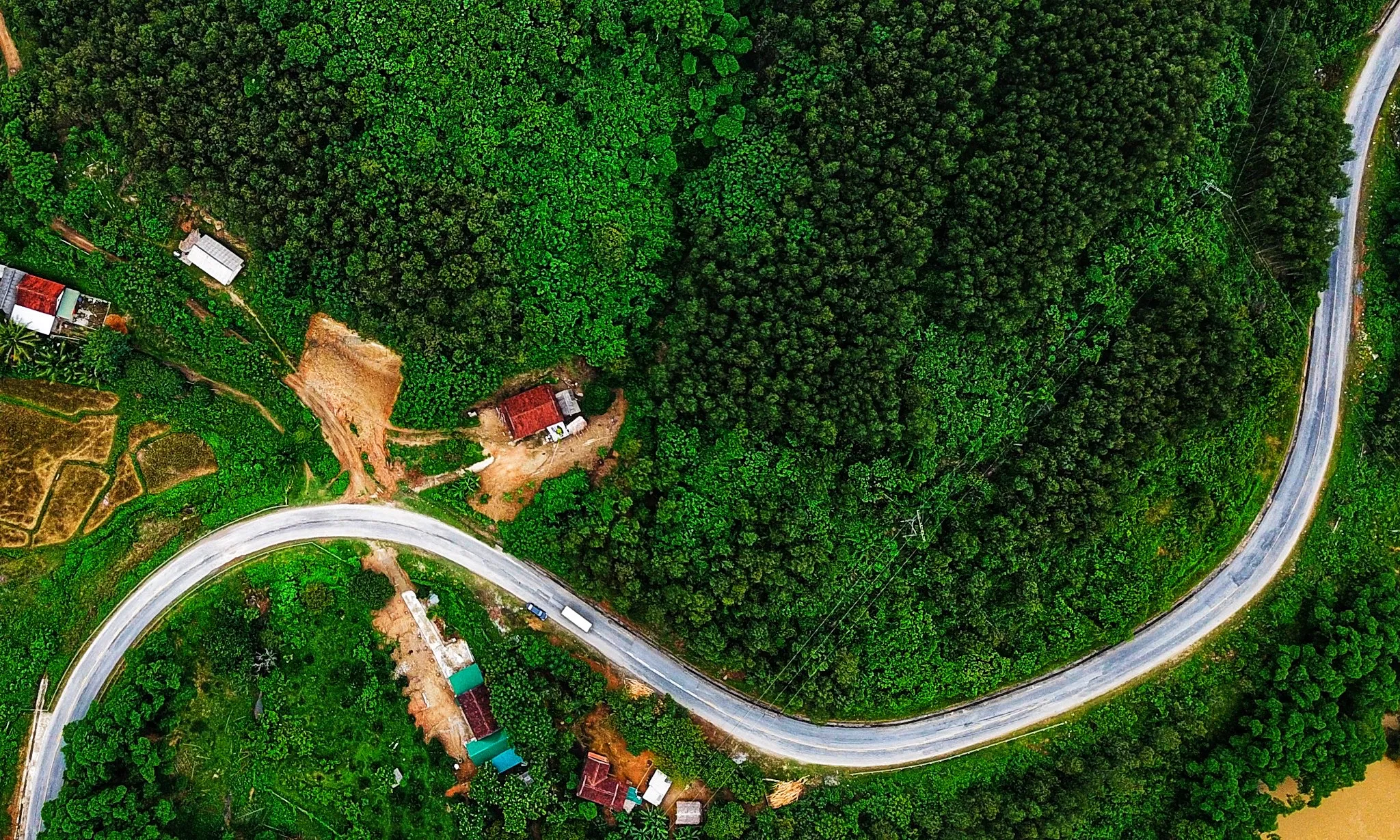 4. Chọn ý giải thích dùng cho mỗi câu sau:
NỘI DUNG
Biết được vẻ đẹp của đất nước Việt Nam qua một số địa danh tiêu biểu ở 3 miền đất nước.
LUYỆN ĐỌC LẠI
TRÊN CÁC MIỀN ĐẤT NƯỚC
      Đất nước Việt Nam thật tươi đẹp. Hãy cùng nhau đi thăm các miền đất nước qua những câu ca dao.
      Đầu tiên, chúng ta sẽ đến Phú Thọ, miền Bắc nước ta, nơi có đền thờ Vua Hùng, nơi gọi là “quê cha đất tổ”:
      Dù ai đi ngược về xuôi
Nhớ ngày Giỗ Tổ mùng Mười tháng Ba.
      Tiếp đến, chúng ta cùng vào miền Trung:
                       Đường vô xứ Huế quanh quanh
                  Non xanh nước biếc như tranh họa đồ.
      Và chúng ra cùng khám phá miền đất Nam Bộ:
                    Đồng Tháp Mười cò bay thẳng cánh
                    Nước Tháp Mười lóng lánh cá tôm.
      Vậy là chúng ta đã đi qua ba miền Bắc, Trung, Nam của đất nước. Nơi nào cũng để lại biết bao tình cảm mến thương. 
(Thùy Dương tổng hợp)
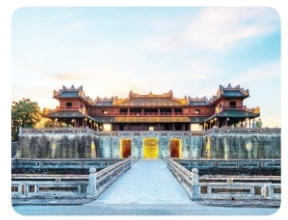 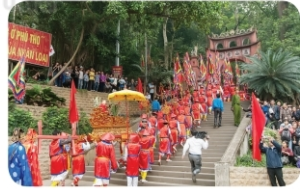 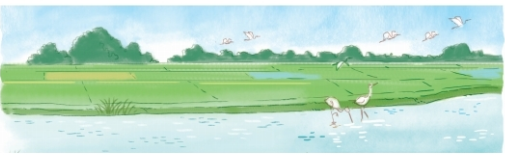 [Speaker Notes: Bài giảng thiết kế bởi: Hương Thảo - tranthao121006@gmail.com]
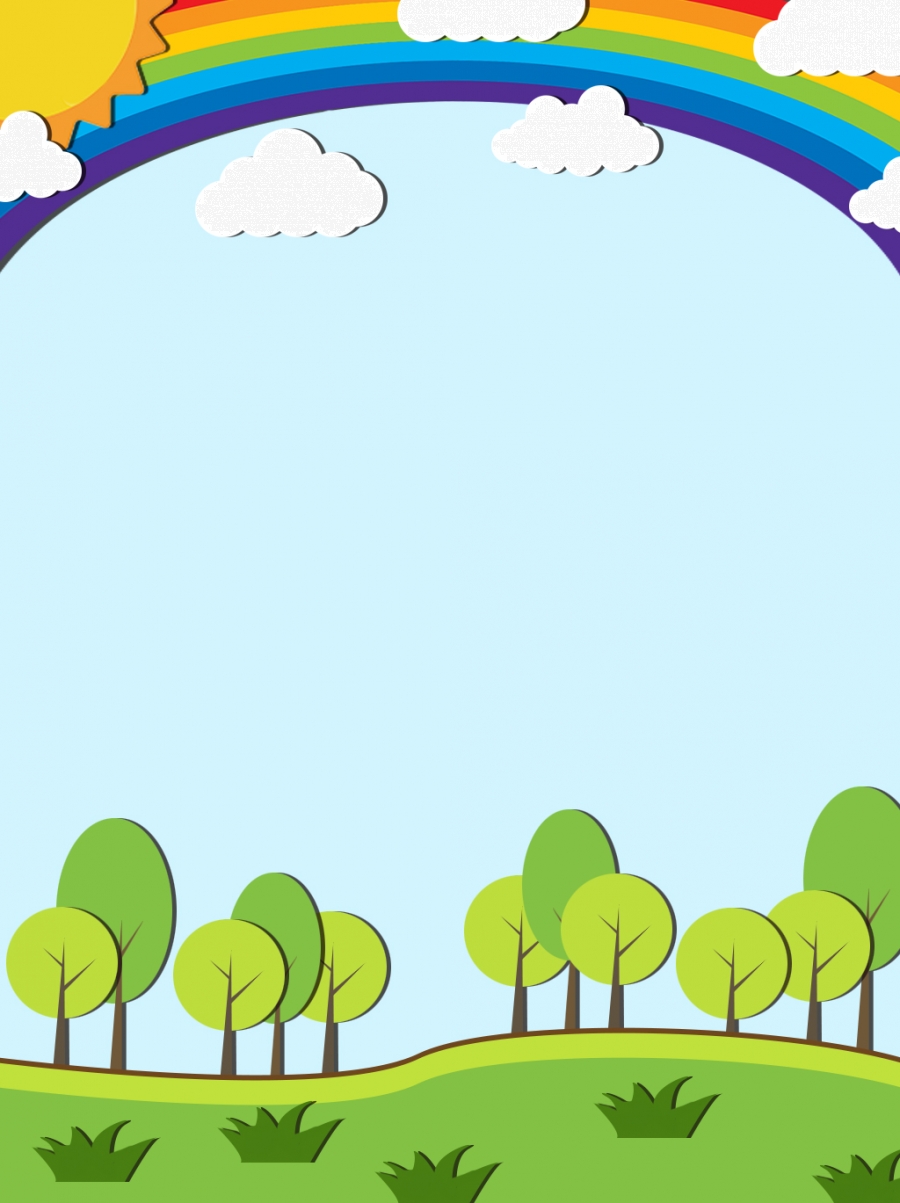 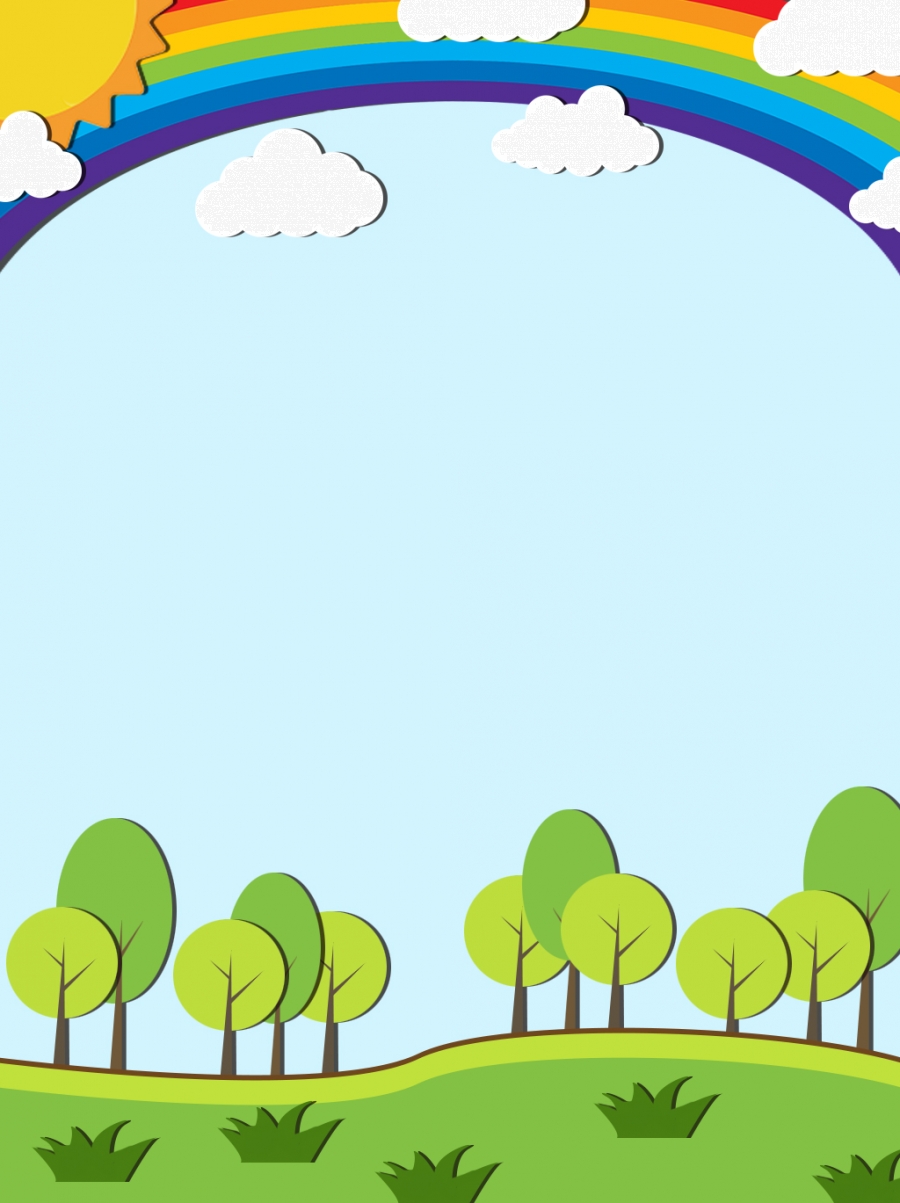 HỌC THUỘC LÒNG
Dù ai đi ngược về xuôi
Nhớ ngày Giỗ Tổ mùng Mười tháng Ba.
Đường vô xứ Huế quanh quanh
Non xanh nước biếc như tranh họa đồ.
Đồng Tháp Mười cò bay thẳng cánh
Nước Tháp Mười lóng lánh cá tôm.
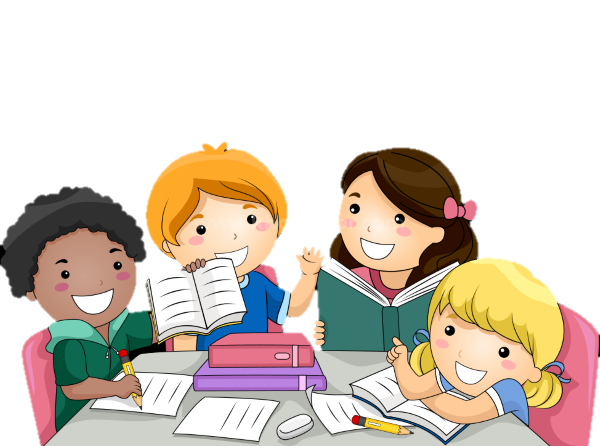 LUYỆN TẬP THEO VĂN BẢN
Đất nước Việt Nam thật tươi đẹp. Hãy cùng nhau đi thăm các miền đất nước qua những câu ca dao.
      Đầu tiên, chúng ta sẽ đến Phú Thọ, miền Bắc nước ta, nơi có đền thờ Vua Hùng, nơi gọi là “quê cha đất tổ”:
      Dù ai đi ngược về xuôi
Nhớ ngày Giỗ Tổ mùng Mười tháng Ba.
      Tiếp đến, chúng ta cùng vào miền Trung:
              Đường vô xứ Huế quanh quanh
     Non xanh nước biếc như tranh họa đồ.
      Và chúng ra cùng khám phá miền đất Nam Bộ:
       Đồng Tháp Mười cò bay thẳng cánh
      Nước Tháp Mười lóng lánh cá tôm.
      Vậy là chúng ta đã đi qua ba miền Bắc, Trung, Nam của đất nước. Nơi nào cũng để lại biết bao tình cảm mến thương.
1. Tìm những tên riêng được nhắc đến trong bài.
Việt Nam, Phú Thọ, (miền) Bắc, Vua Hùng, (miền) Trung, Huế, Nam Bộ, Đồng Tháp Mười, Tháp Mười, Nam.
2. Các câu ở cột A thuộc kiểu câu nào ở cột B?
B
A
Đất nước mình thật tươi đẹp.
Câu nêu hoạt động
Đồng Tháp Mười là tên vùng đất ở miền Nam.
Câu nêu đặc điểm
Chúng ta đi thăm ba miền đất nước.
Câu giới thiệu